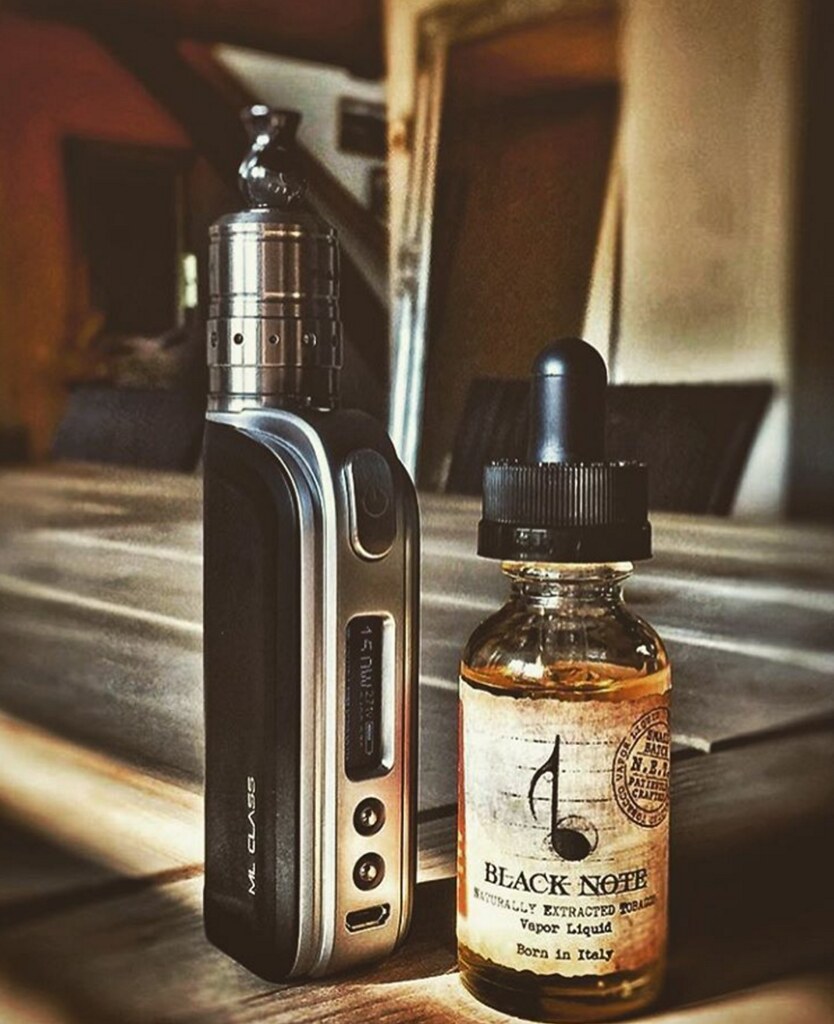 Flavored air
By:ElianaBarghouth,Martina jarjoura,Noor dweiri,Salma mustafa and Yasmeen Al Salman
This Photo by Unknown author is licensed under CC BY.
Video and survey
Video:
https://www.youtube.com/watch?v=OV-sWkKANwY

Survey: 
https://docs.google.com/forms/d/1RiGEJZwFA81pb670emYwHqaTrpcdGSy63UN8PcO_GpE/edit?pli=1
what is vaping?
vaping is the act of pulmonary ventilation and exhaling vapors containing nicotine and flavorings produced by a designed device to do so.(flavored air)
What is the effect of vaping?
Essential hypertension, heart-rate and the stiffness of arteries. All of these increase the risk of developing ischemic cardiomyopathy. Therefore, it is highly likely that vaping is bad for your heart.
what is the effect of vaping on your health?
Vaping effects lungs and blood stream by adding chemicals into our blood cells and the process is called Hemolysis which could lead to cancer, heart disease or even death.
What is the effect of vaping on your lungs?
Inhaling hazardous chemicals can lead to interstitial lung diseases, illness, and in some cases, death.
What is the effect of vaping on your mental health?
Studies had proven that e-cigarettes had lead some vapors with persistent depressive disorder, generalized anxiety disorder and different psychiatric disability to worsen their symptoms.
1-interstitial lung disease: is a disease which makes it hard for you to consume enough oxygen.
2- illness: is a sickness that effect your body or even your mind.
3- hazardous chemicals: are substances that have properties which can endanger humans to harm.
4-generalized anxiety disorder: is a long term condition which makes you feel scared or anxious around a mass  of people.
5-physchiatric disability: is when you have a wide range of conditions, this is very common.
6- persistent depressive disorder: is a long term depression which makes you feel hopeless and  gives you low-self-esteem.
7-essential hypertension: is a type of high blood pressure that damages your blood vessels.
8-pulmonary ventilation: is also known as breathing is the process of inhaling air and exhaling it from the lungs.
9-ischemic cardiomyopathy: refers to the hearts decreased ability to pump blood.
10- hemolysis: is the rupturing of red blood cells.
Terminologies:
Citation
1.Shmerling, R.H. (2022) Can vaping damage your lungs? what we do (and don't) know, Harvard Health. Harvard medical school. Available at: https://www.health.harvard.edu/blog/can-vaping-damage-your-lungs-what-we-do-and-dont-know-2019090417734#:~:text=Other%20health%20risks%20of%20vaping&amp;text=Nicotine%20is%20highly%20addic (Accessed: October 8, 2022).
2.Vaping - what you need to know. Vaping - what you need to know | Canadian Lung Association. (n.d.). Retrieved October 16, 2022, from https://www.lung.ca/lung-health/vaping-what-you-need-know#:~:text=Breathing%20in%20the%20harmful%20chemicals,are%20associated%20with%20cancer%20development. 
3.Vaping - what you need to know. Vaping - what you need to know | Canadian Lung Association. (n.d.). Retrieved October 16, 2022, from https://www.lung.ca/lung-health/vaping-what-you-need-know#:~:text=Breathing%20in%20the%20harmful%20chemicals,are%20associated%20with%20cancer%20development. 
4.Vaping - what you need to know. Vaping - what you need to know | Canadian Lung Association. (n.d.). Retrieved October 16, 2022, from https://www.lung.ca/lung-health/vaping-what-you-need-know#:~:text=Breathing%20in%20the%20harmful%20chemicals,are%20associated%20with%20cancer%20development.
6.Is vaping more socially acceptable than smoking? Vuse. Available at: https://www.vuse.com/za/en/know-your-vape/is-vaping-more-socially-acceptable-than-smoking (Accessed: October 17, 2022).
7.Blaha, M.J. (2022) 5 vaping facts you need to know, Johns Hopkins Medicine. Available at: https://www.hopkinsmedicine.org/health/wellness-and-prevention/5-truths-you-need-to-know-about-vaping (Accessed: October 17, 2022).
8.Anxiety, stress, and vaping smokefree teen. Available at: https://teen.smokefree.gov/quit-vaping/anxiety-stress-vaping (Accessed: October 17, 2022).
9.mate, vape (2020) 7 reasons why people start vaping, vapemate. Vapemate. Available at: https://www.vapemate.co.uk/blog/7-reasons-why-people-start-vaping/ (Accessed: October 17, 2022).
10.Miller, S.G. (2017) Why do people vape? reasons have changed, LiveScience. Purch. Available at: https://www.livescience.com/58071-why-people-vape.html (Accessed: October 17, 2022).
11.Anzilotti, A.W. (2022) Vaping: What you need to know (for teens) - nemours kidshealth, What You Need to Know. Available at: https://kidshealth.org/en/teens/e-cigarettes.html (Accessed: October 17, 2022).
More citation